La légende du Cid
05/09/2018
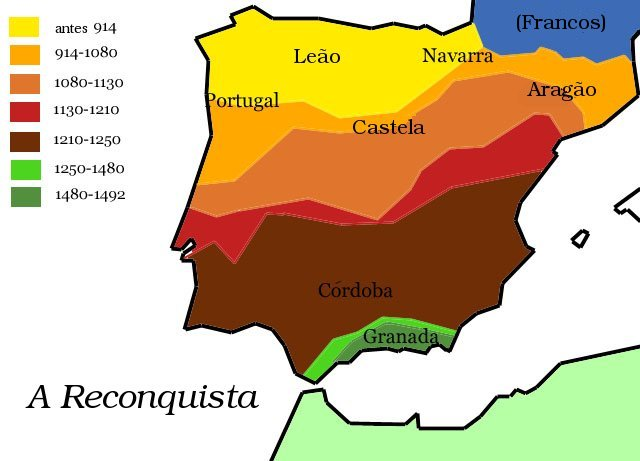 La Reconquista
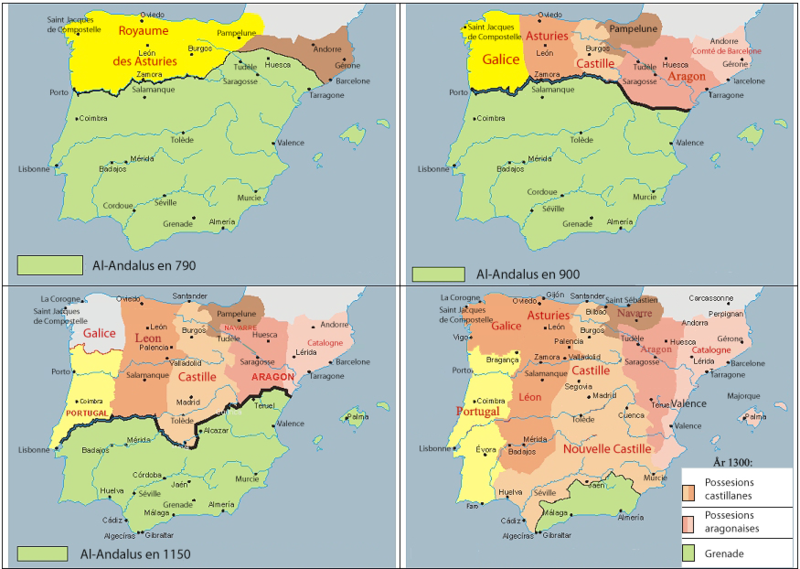 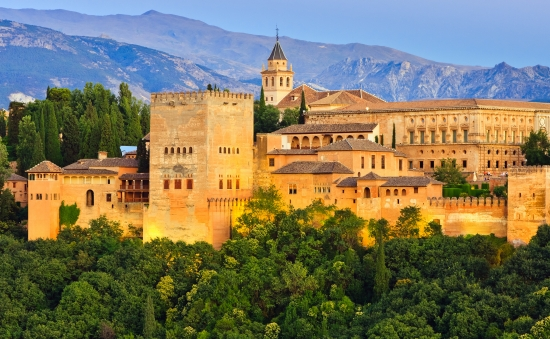 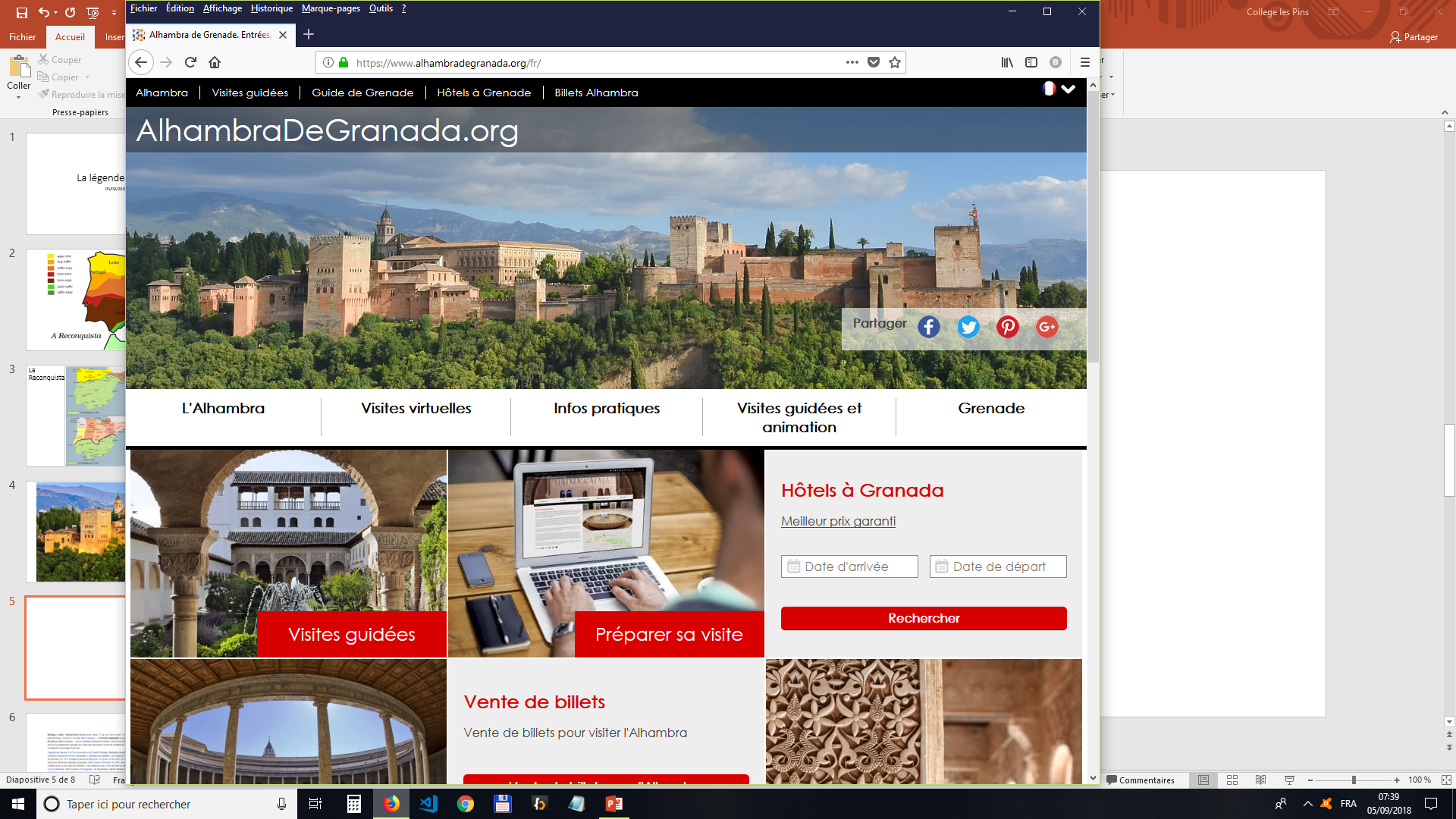 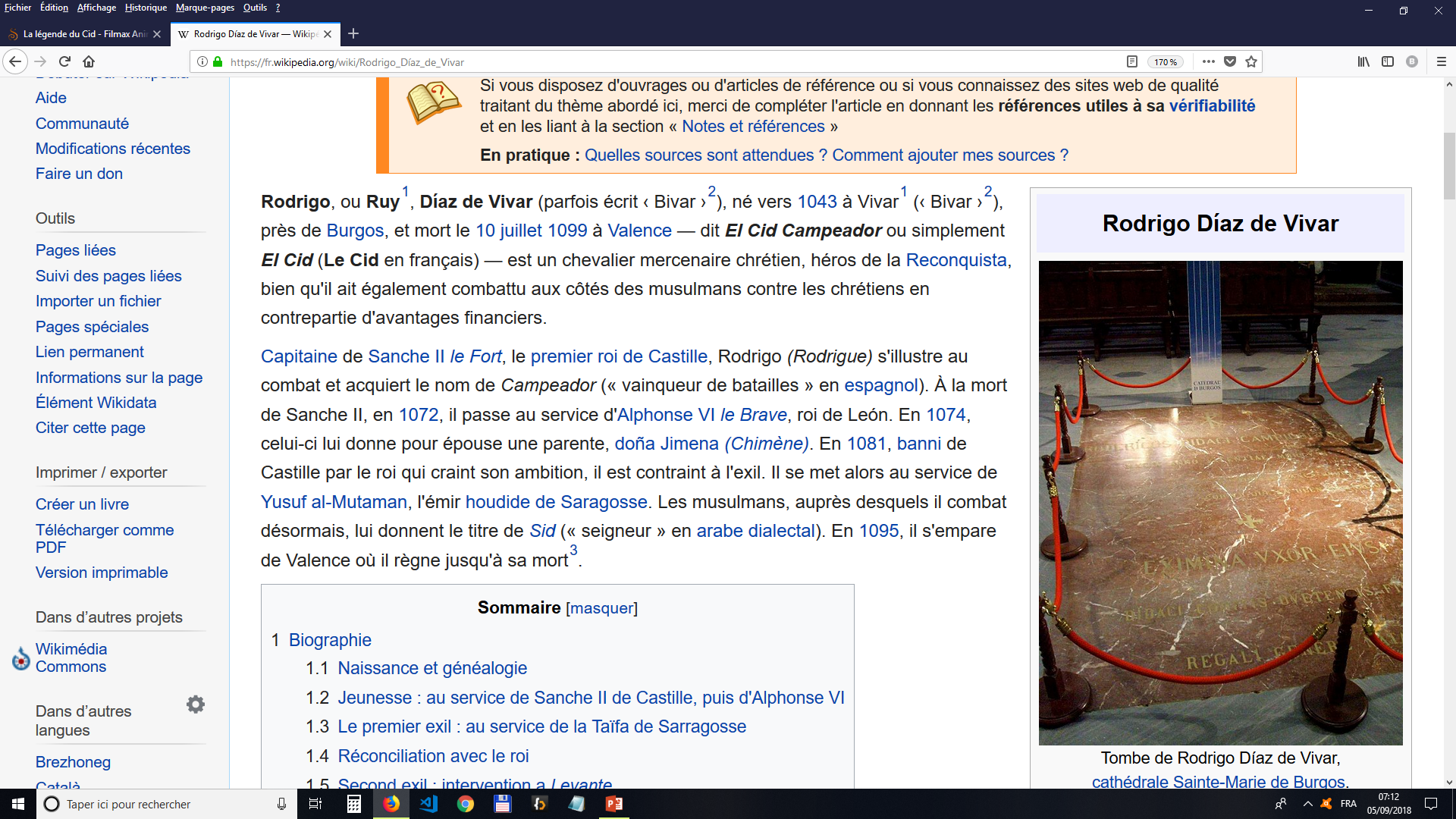 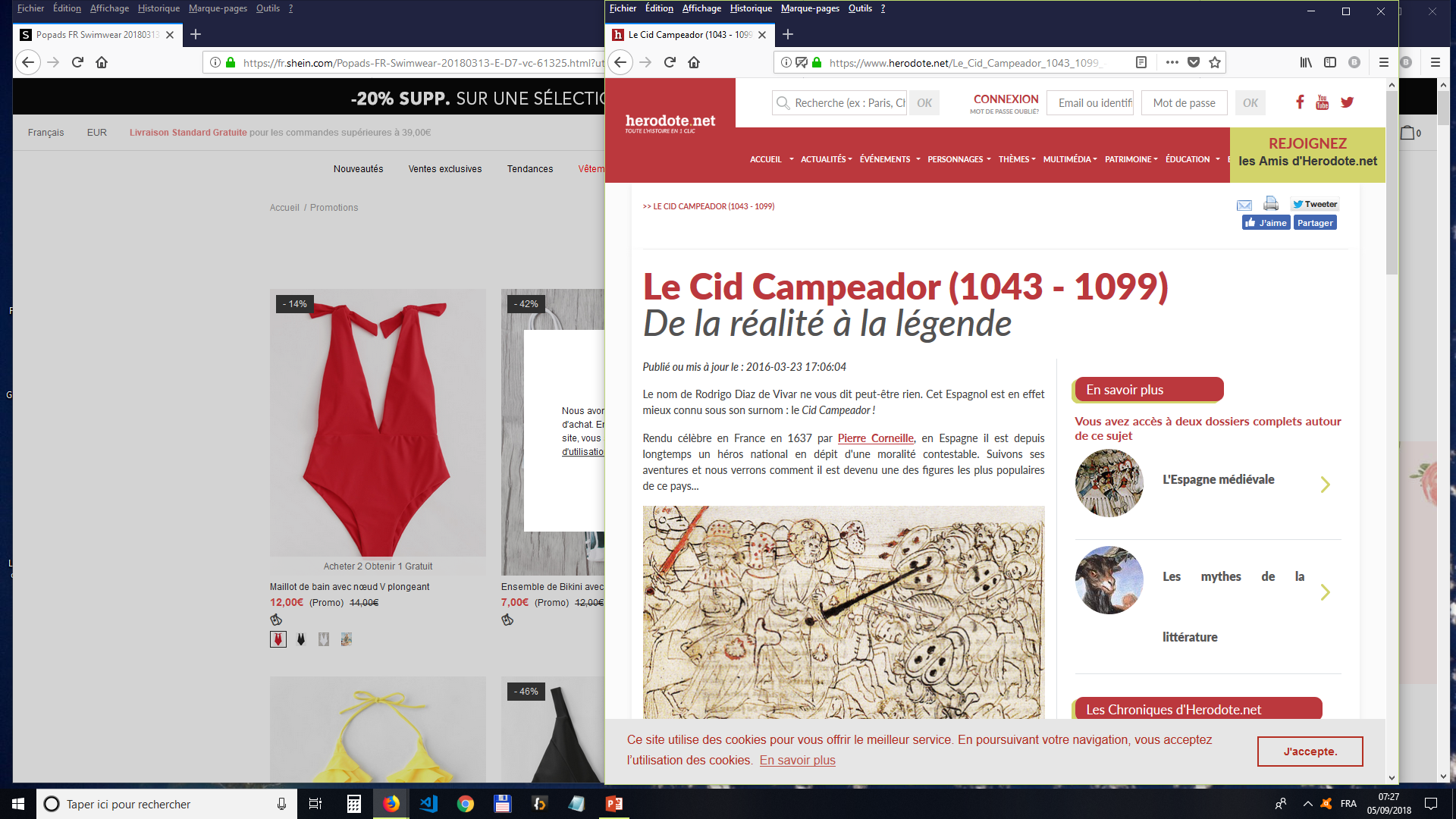 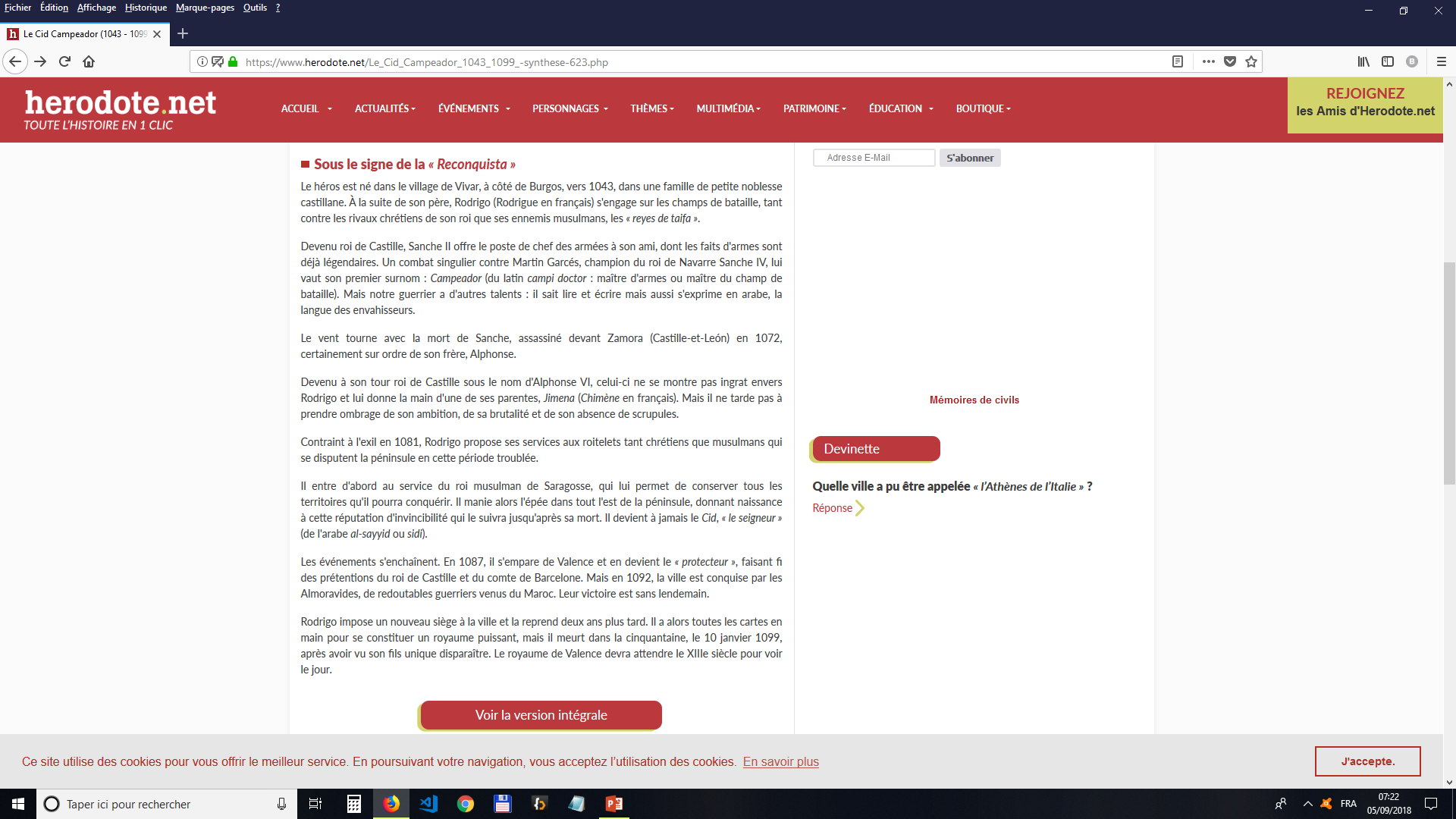 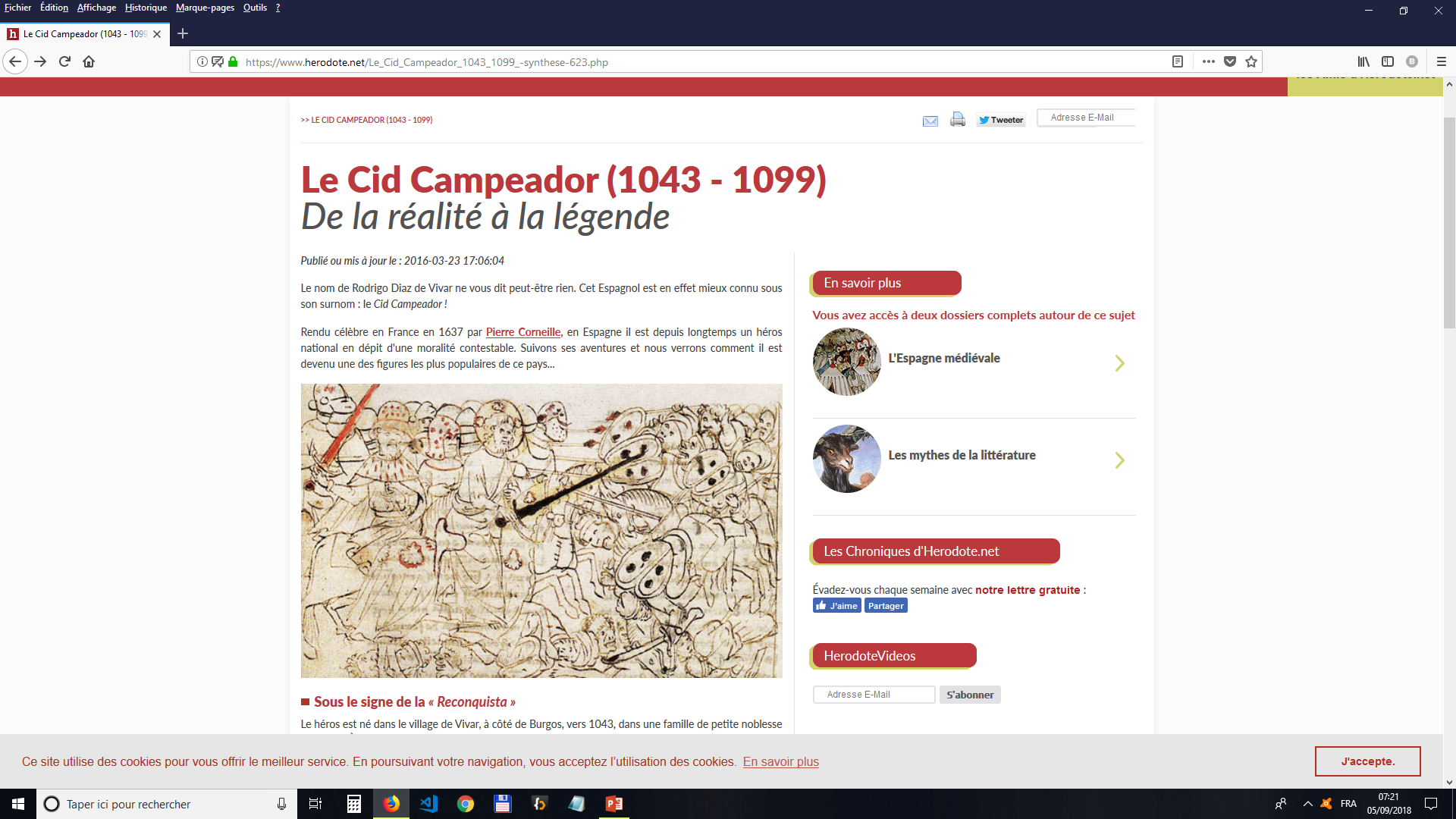 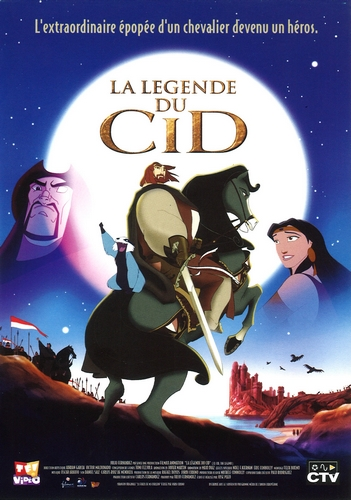 Le film d’animation
Site web qui décrit ce dessin animé
Extrait vidéo sur You Tube